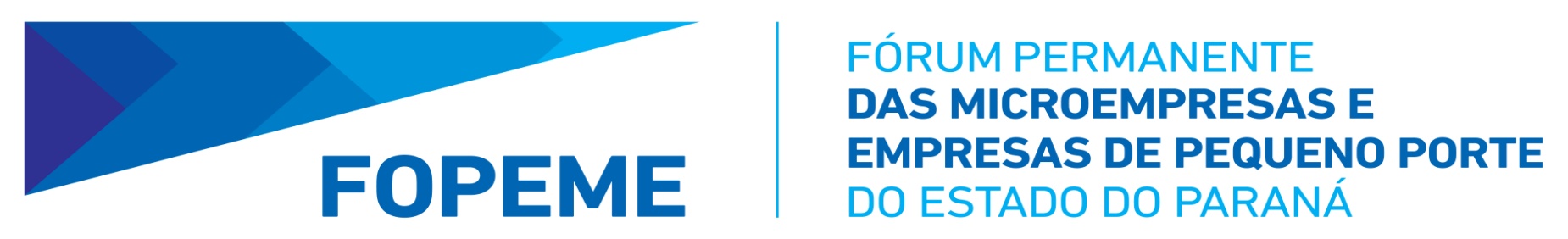 FÓRUM PERMANENTE DAS MICROEMPRESAS E 
EMPRESAS DE PEQUENO PORTE DO ESTADO DO
 PARANÁ - FOPEME

34ª REUNIÃO ORDINÁRIA
 
10/07/2017



Lei Complementar 163/2013 de 29/10/2013
Regimento Interno Portaria 009/2015 de 03/06/2015
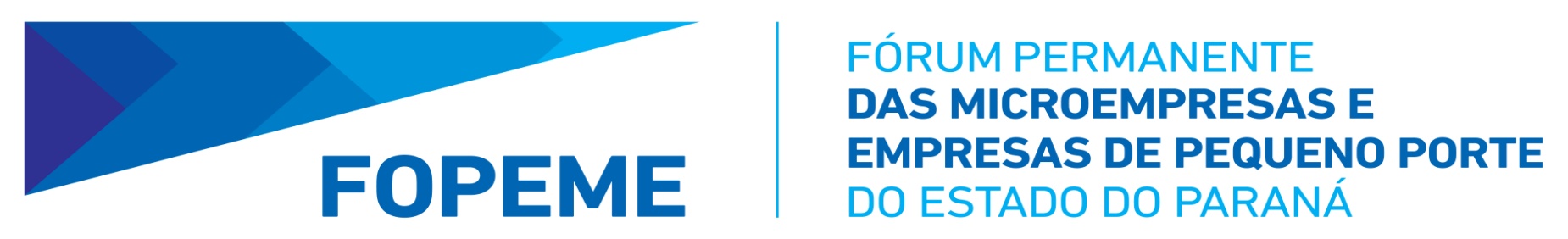 O FÓRUM PERMANENTE DAS MICROEMPRESAS E EMPRESAS DE 
PEQUENO PORTE DO ESTADO DO PARANÁ - FOPEME

GOVERNO E INICIATIVA PRIVADA TRABALHANDO JUNTOS NA CONSTRUÇÃO DE POLÍTICAS PÚBLICAS VOLTADAS PARA O DESENVOLVIMENTO DAS MICROEMPRESAS E EMPRESAS DE PEQUENO PORTE DO ESTADO DO PARANÁ

Um espaço de debates e de conjugação de esforços entre o Governo e o Setor Privado para a elaboração de propostas e ações de políticas públicas visando o desenvolvimento do ambiente de negócios no Paraná.
Instituído pelo Decreto 2592/2008
Criado pela Lei Complementar 163/2013
Regimento Interno Portaria 009/2015
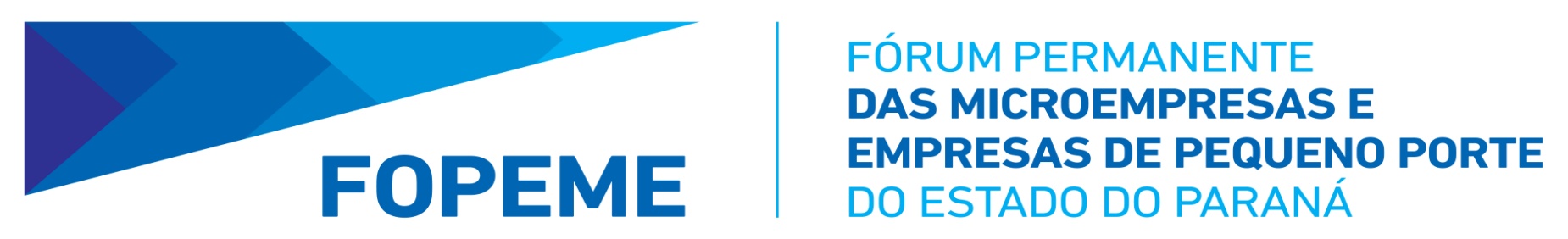 Missão: 
Promover, articular e integrar governo e entidades de apoio e representação empresarial, visando assegurar políticas públicas para o desenvolvimento e fortalecimento das microempresas e empresas de pequeno porte do Estado do Paraná.
 
Visão: 
Ser reconhecido como um centro de excelência na proposição e gestão de ações para o desenvolvimento das microempresas e empresas de pequeno porte.
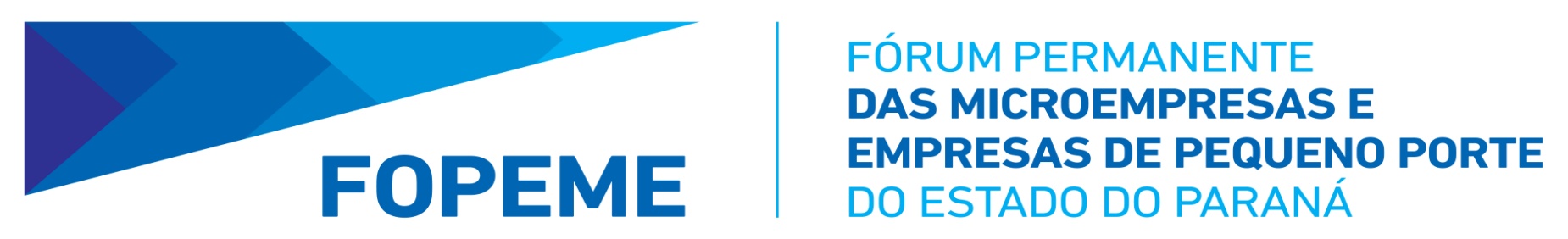 INTEGRANTES:
Órgãos Governamentais
SEPL  /  SEFA  /  SETI  /  SEDS  /  SEAB  /  SEAP  /  SEMA  /  SEAE  /  FOMENTO PARANÁ  /   TECPAR   /   JUCEPAR   /   BRDE   /   BANCO DO BRASIL  /   CAIXA ECONÔMICA  /   CORREIOS

Entidades da Iniciativa Privada
CONAMPE  /  FIEP  /  FECOMÉRCIO  / FAEP /  FACIAP / FAMPEPAR  / FEMPIPAR  / FECOOPAR  /  SESCAP-PR  /  AMP  / SEBRAE-PR  /  ACP  /  AMIC  / AMPEC-MICROMAR  / MICROTIBA
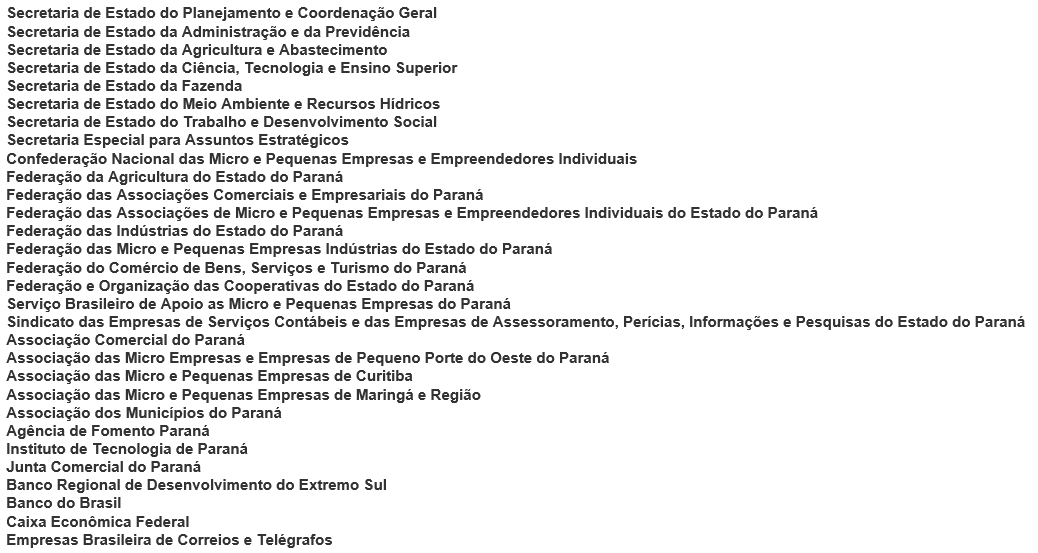 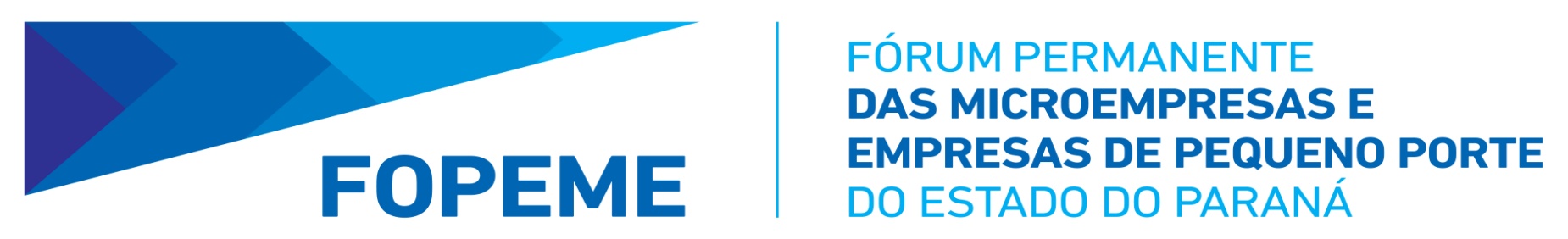 ESTRUTURA E FUNCIONAMENTO DO FOPEME

O FOPEME é presidido pelo Secretário de Estado do Planejamento e Coordenação Geral do Paraná, coordenado por uma Secretaria Técnica e estruturado em Comitês Temáticos e Territoriais responsáveis pela articulação, desenvolvimento de estudos, elaboração de propostas e encaminhamento dos temas específicos visando atender a missão do Fórum
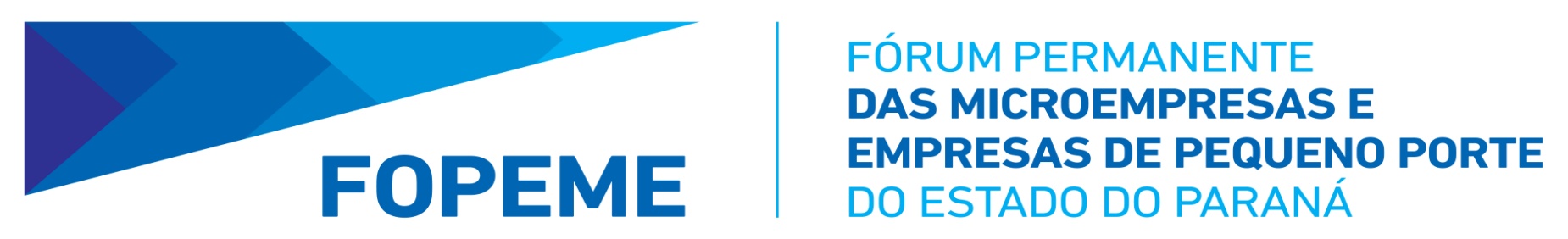 COMPETÊNCIAS DO FOPEME
As previstas na Lei Complementar Estadual nº 163/2013 e seu Regimento Interno:
Formular e coordenar a política estadual de desenvolvimento das microempresas e empresas de pequeno porte;
Coordenar o CGSIM - Comitê para Gestão da Rede Nacional para a Simplificação do Registro e da Legalização de Empresas e Negócios no Paraná, que tem como finalidade a implantação do projeto da REDESIM no Paraná;
Coordenar, no âmbito de suas atribuições, a integração dos municípios com os órgãos e entidades da administração pública direta, suas autarquias e fundações;
Promover a integração com os Comitês Territoriais dos Estado do Paraná para receber e encaminhar demandas que melhorem o ambiente de negócios.
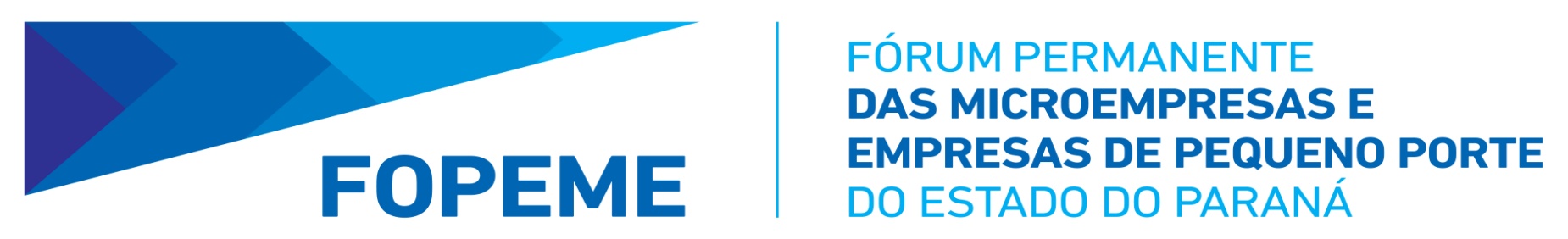 Resultados Esperados do FOPEME
Estimular a abertura e formalização de empresas;
Estimular o empreendedorismo e a geração de emprego e renda;
Criar um ambiente de desenvolvimento virtuoso nos Territórios, contribuindo com a diminuição do êxodo de jovens;
Dar visibilidade às práticas municipais de apoio as Microempresas e Empresas de Pequeno Porte;
Construir uma agenda estratégica para o desenvolvimento do ambiente de negócios do Paraná.
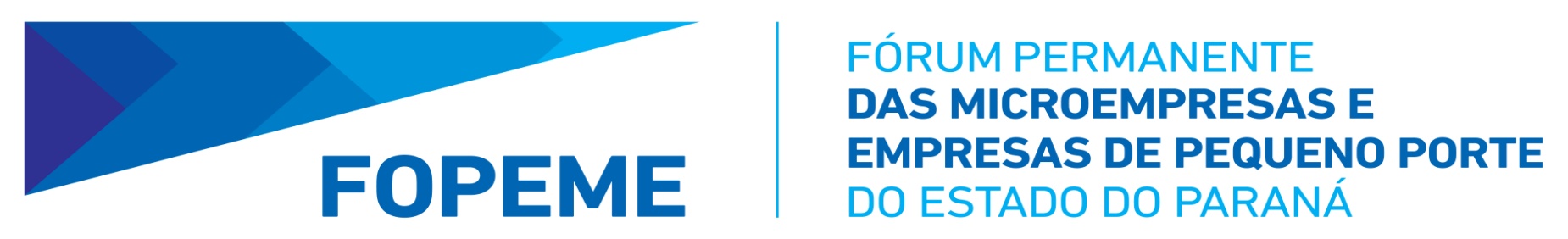 Comitês Temáticos

Racionalização Legal e Burocrática
Investimento e Financiamento
Tecnologia e Inovação 
Acesso aos Mercados e Integração Internacional
Acompanhamento Tributário
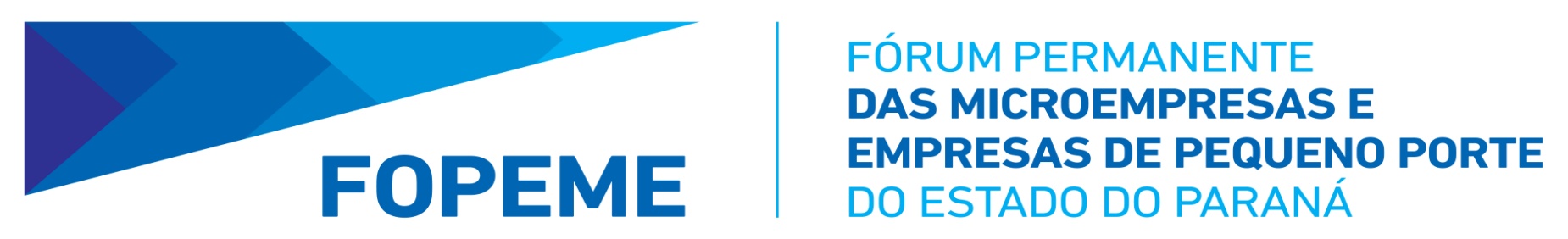 COMPETÊNCIAS DOS COMITÊS TERRITORIAIS

A atuação para o Desenvolvimento do Ambiente para os Pequenos Negócios, observando demandas existentes e as potencialidades dos municípios que compõe cada território, promover a articulação e integração com Comitês Gestores Municipais e seus Agentes de Desenvolvimento e definir estratégias territoriais para implantar ações de políticas públicas de forma integrada com o FOPEME.
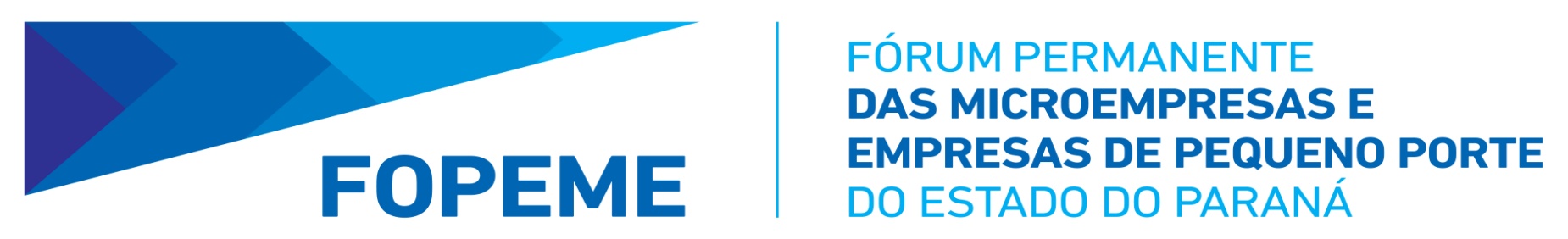 COMITÊS TERRITORIAIS
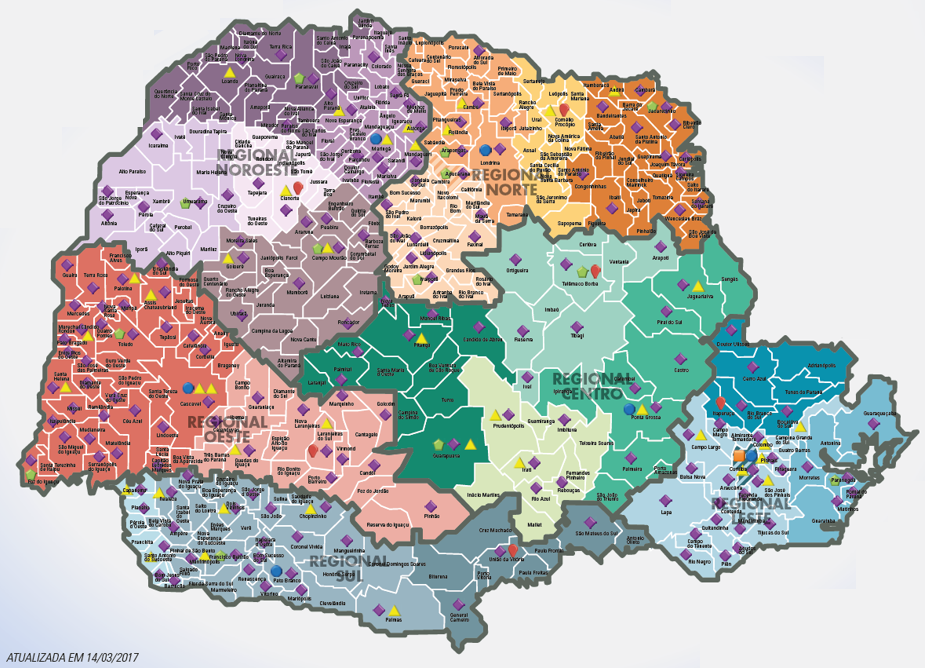 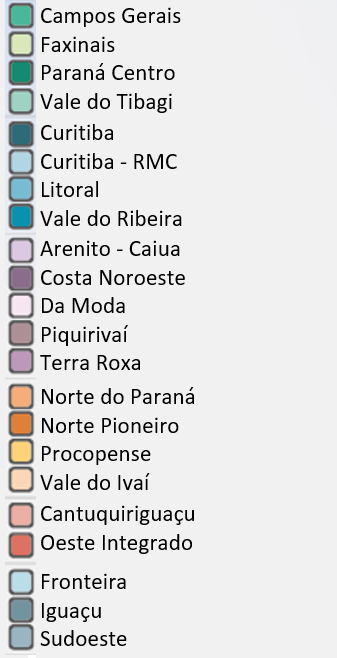 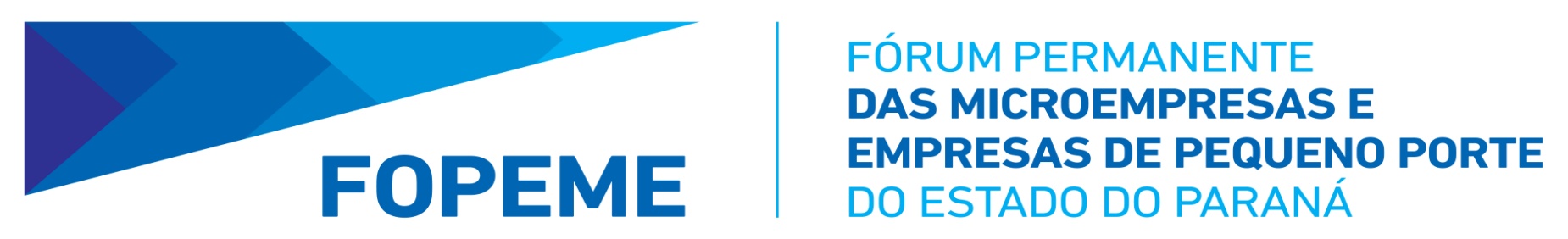 A Importância dos Comitês Territoriais
I. Apoiar a Secretaria Técnica do Fórum Estadual

II. Participar de Grupos de Trabalho da sua região  

III. Encaminhar à Secretaria Técnica demandas oriundas a sua região

IV. Promover a articulação e integração com os Comitês Gestores Municipais e seus Agentes de Desenvolvimento Local (AD).
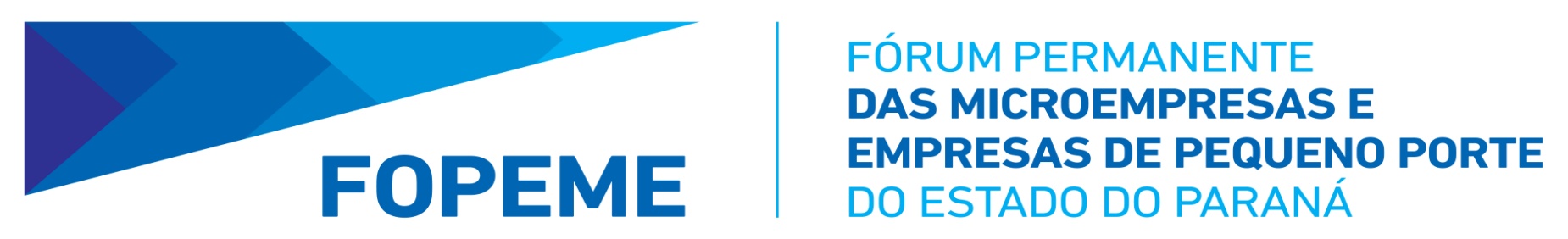 1. Simplificação e Desburocratização
- Isenção/redução de tributos (impostos e taxas) no início de atividade
- Orientação Jurídica
- Conciliação, Mediação e Arbitragem
2. Tributação
8. Acesso à Justiça
- Cadastro Único (Redesim)
- Simplificação dos procedimentos
- Início imediato para atividades de baixo risco
- Sala do Empreendedor
3. Acesso aos Mercados
LEI GERAL
- Educação Empreendedora nas escolas municipais e estaduais (curricular e contra turno)
7. Educação Empreendedora
- Compras Governamentais: Federal, Estadual e Municipal
- Lei de Inovação com mecanismos de apoio às MPEs (laboratórios, incubadoras, financiamento, ...)
6. Crédito
4. Associativismo
- Microcrédito
- Fundo de Aval
Sociedades de Garantia de Crédito
- Consórcios para compra e venda conjunta (participar em Licitações, exportações, p. ex.)
5. Inovação
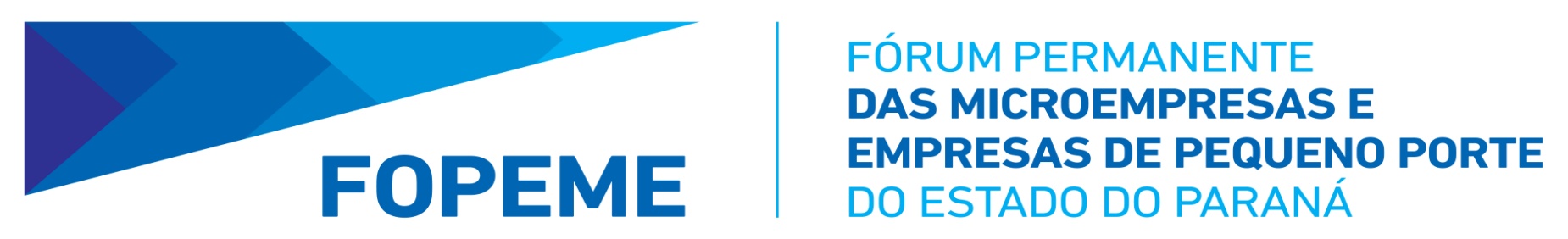 Atividades Desenvolvidas pelo FOPEME
Reformulação e ampliação do Programa de Microcrédito do Banco Social

Elaboração de minuta e articulação para a implantação da Lei de Inovação

Implantação do Projeto Primeira Exportação

Lei Complementar 163/2013 – Estatuto das MPE do Paraná

Decreto 2474/2015 - Regulamenta o tratamento diferenciado e favorecido e o tratamento diferenciado e simplificado para as microempresas, empresas de pequeno porte, microempreendedor individual nas contratações públicas de bens, serviços e obras de que trata a Lei Complementar Federal n.º 123, de 14 de dezembro de 2006 e a Lei Complementar n.º 163, de 29 de outubro de 2013, no âmbito da Administração Pública Estadual.
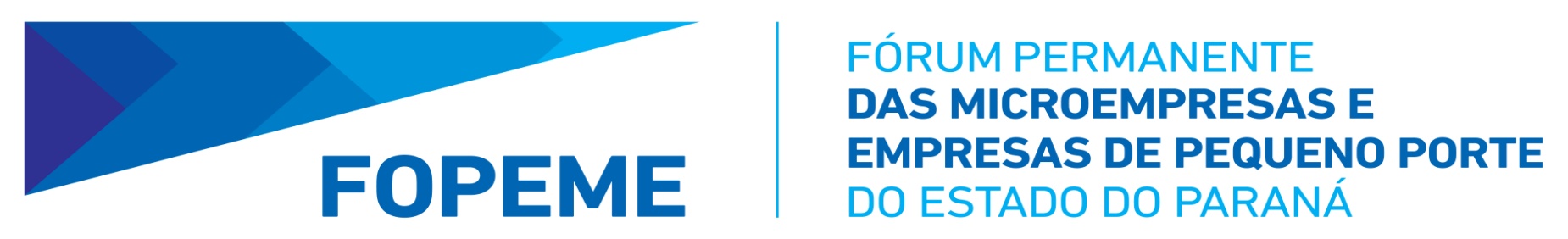 Atividades Desenvolvidas pelo FOPEME
Projeto de Lei Fundo de Aval para as MPE no Paraná

Projeto de Lei Fundo de Inovação

Projeto de Lei Fundo de Capital de Risco

Subcomitê CGSIM/PR

Transformado de 19 Fóruns Regionais para XX Comitês Territoriais
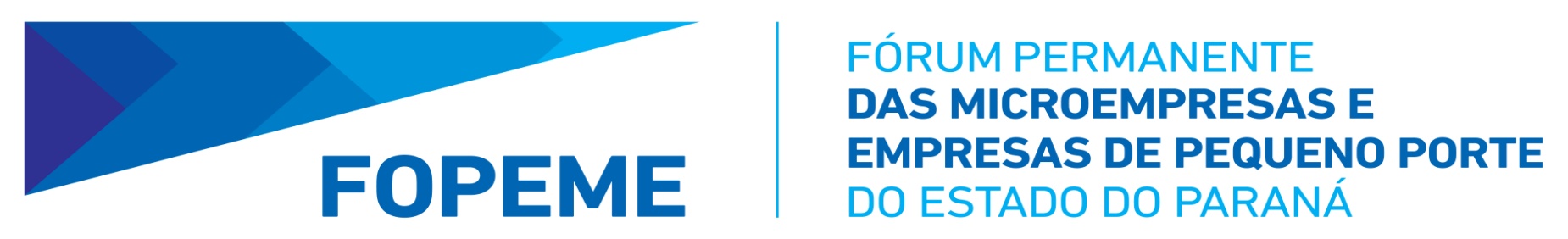 Atividades Desenvolvidas pelo FOPEME
Acordo de Cooperação entre FOPEME, TCE-PR e SEBRAE-PR

Curso de Capacitação dos Servidores TCE/PR (LC 147/14) pelo SEBRAE/PR
Servidores do TCE-PR capacitados - 78

Curso de Capacitação em Compras Governamentais pelo TCE
Servidores municipais capacitados em 2011– 869
Servidores municipais capacitados em 2015 – 707
Servidores municipais capacitados em 2016 – 1370 

Fórum de Controle Externo do TCE 2016
Servidores e empresários capacitados - 1289

Curso de Capacitação de Compradores e Fornecedores pelo SEBRAE/PR (em 2015)
Compradores capacitados – 834
Fornecedores capacitados – 613
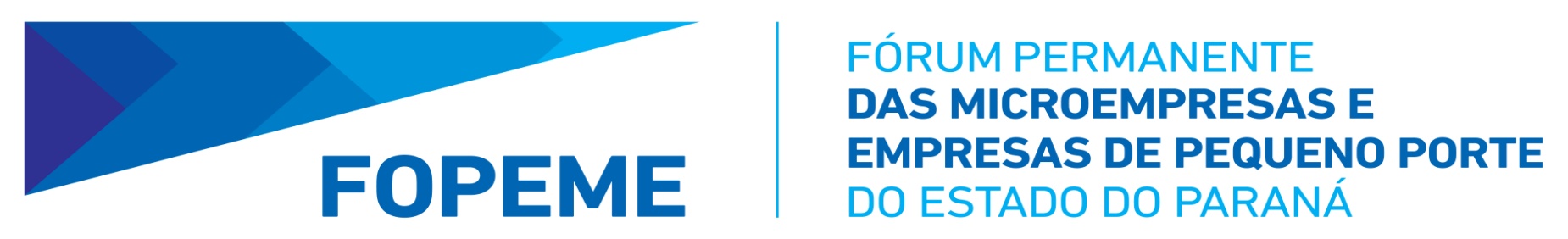 Atividades Desenvolvidas pelo FOPEME
Portal Paranaense da Micro e Pequena Empresa
    Criado em Março de 2016, tem por objetivo, centralizar o acesso aos usuários dos serviços e programas relativos ao segmento, promovidos pelo Estado do Paraná, seja pela sua administração ou pelas instituições de apoio e fomento. No Portal, fica à disposição dos usuários, de forma simples, rápida e centralizada a política estadual referente às MPE.  ( http://www.portalpme.pr.gov.br/ )
Elaboração do Manual de Licitações, esclarecendo dúvidas em forma de perguntas e respostas relacionadas à licitação de bens e serviços para o Estado e Municípios, com ênfase na Lei Complementar nº 147/2014, pelo TCE-PR com apoio do SEBRAE-PR E FOPEME. 
    http://www1.tce.pr.gov.br/multimidia/2017/6/pdf/00318127.pdf
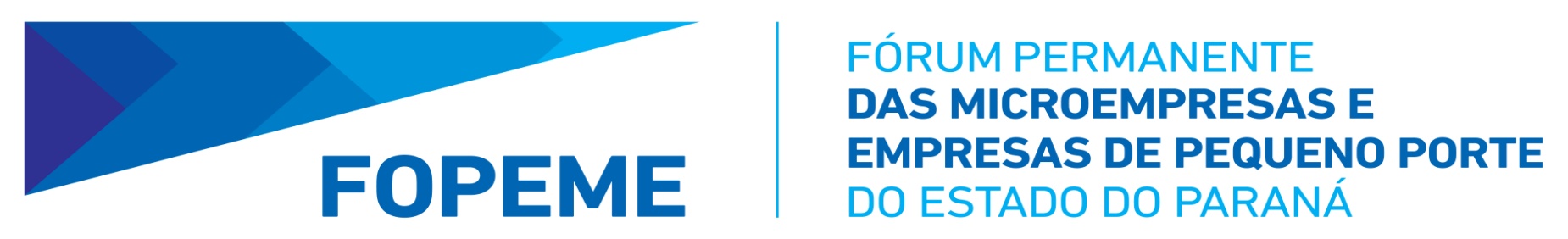 Atividades em Desenvolvimento pelo FOPEME
Elaboração do Termo de Referência para implantação de Escritórios de Compras padronizados e integrados nos municípios do Paraná (FOPEME, SEBRAE-PR e FACIAP)

Encontro estadual FOPEME / Comitês Territoriais e Municipais – das 14h do dia 30, às 14h do dia 31 de agosto de 2017 no Campus da Indústria - FIEP

Implantação do sistema de gestão Trello e ferramenta de reuniões online Zoom
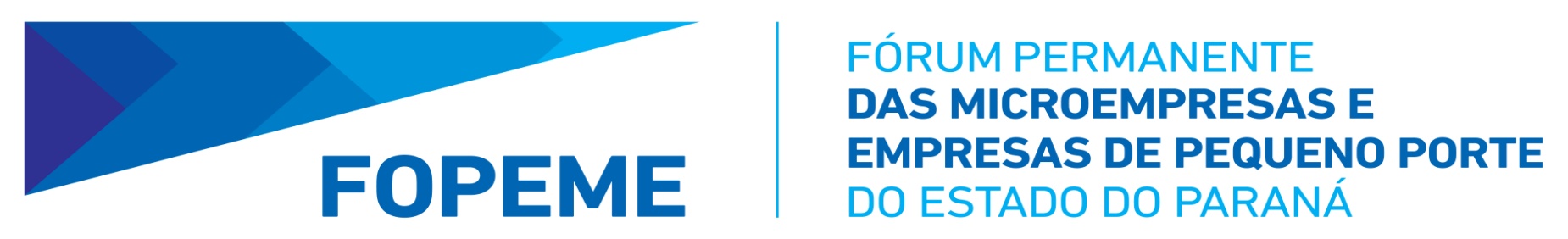 Calendário 2017
REUNIÕES ORDINÁRIAS:
Fevereiro: 20
Julho: 10
Agosto: 21
Outubro: 23

O Grupo de Apoio Técnico - GAT (Secretaria Técnica e Coordenadores dos Comitês Temáticos) se reunirá antes das Reuniões Ordinárias

REUNIÕES PLENÁRIAS:
Julho: 24
Dezembro: 11
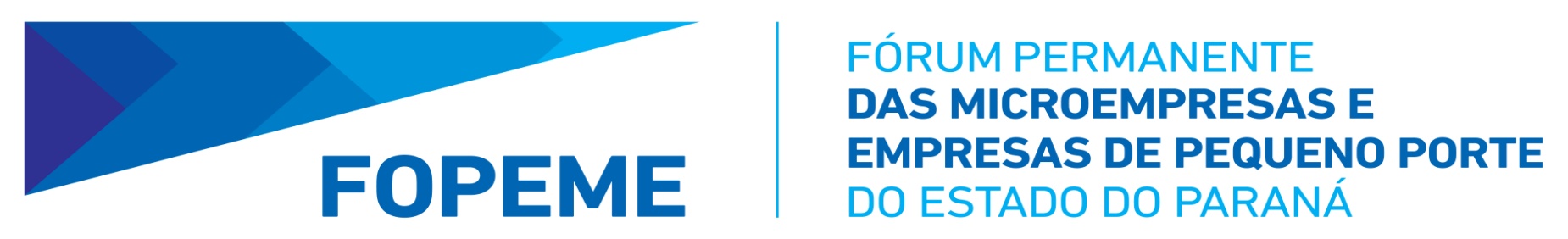 OBRIGADO !

Fórum Permanente das Microempresas e Empresas de Pequeno Porte 
                             do Estado do Paraná – FOPEME

                                        Secretaria Técnica:

Ercílio Santinoni :         				erciliosantinoni@sepl.pr.gov.br
Mario José Doria da Fonseca			mdoria@sepl.pr.gov.br
César Reinaldo Rissete:	                   crissete@pr.sebrae.com.br 
Luiz Marcelo Padilha 					lpadilha@pr.sebrae.com.br

                                              www.forumpme.pr.gov.br 
							              www.portalpme.pr.gov.br